Diamant
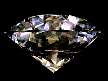 Vypracovala: Mgr. Miroslava Komárová
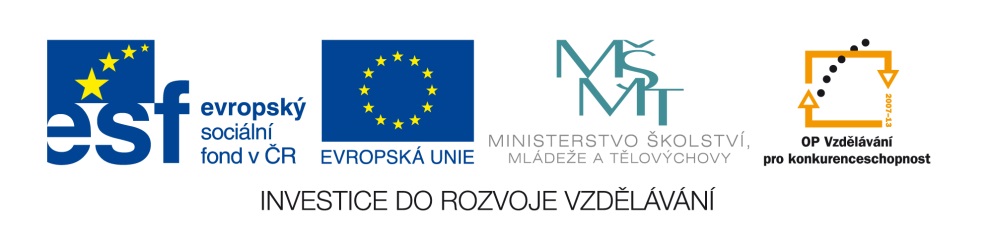 EU V-2 Ch8Miroslava KomárováZŠ Zákupy
Název: Diamant
Cíl: seznámení se s učivem o diamantu
Čas: 25 - 30 minut
Pomůcky: interaktivní tabule
Struktura
Diamant je čistý uhlík s kubickou krystalovou strukturou
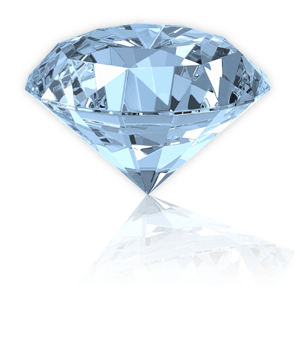 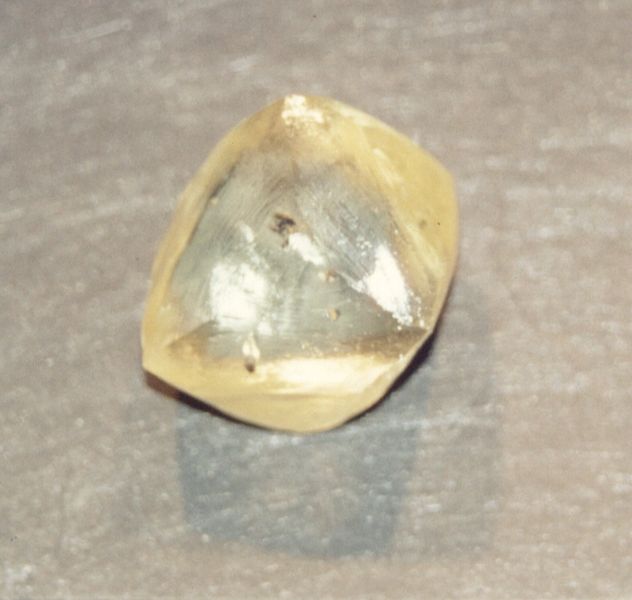 Optické vlastnosti
Díky své jednolomnosti dokáže rozdělit světelné spektrum.
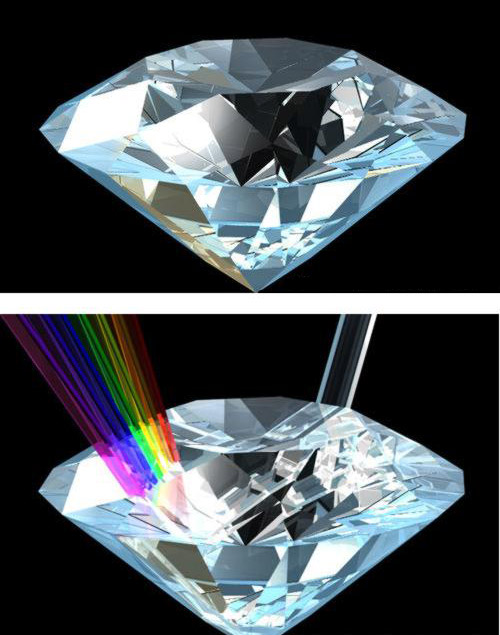 Těžba
V náplavách
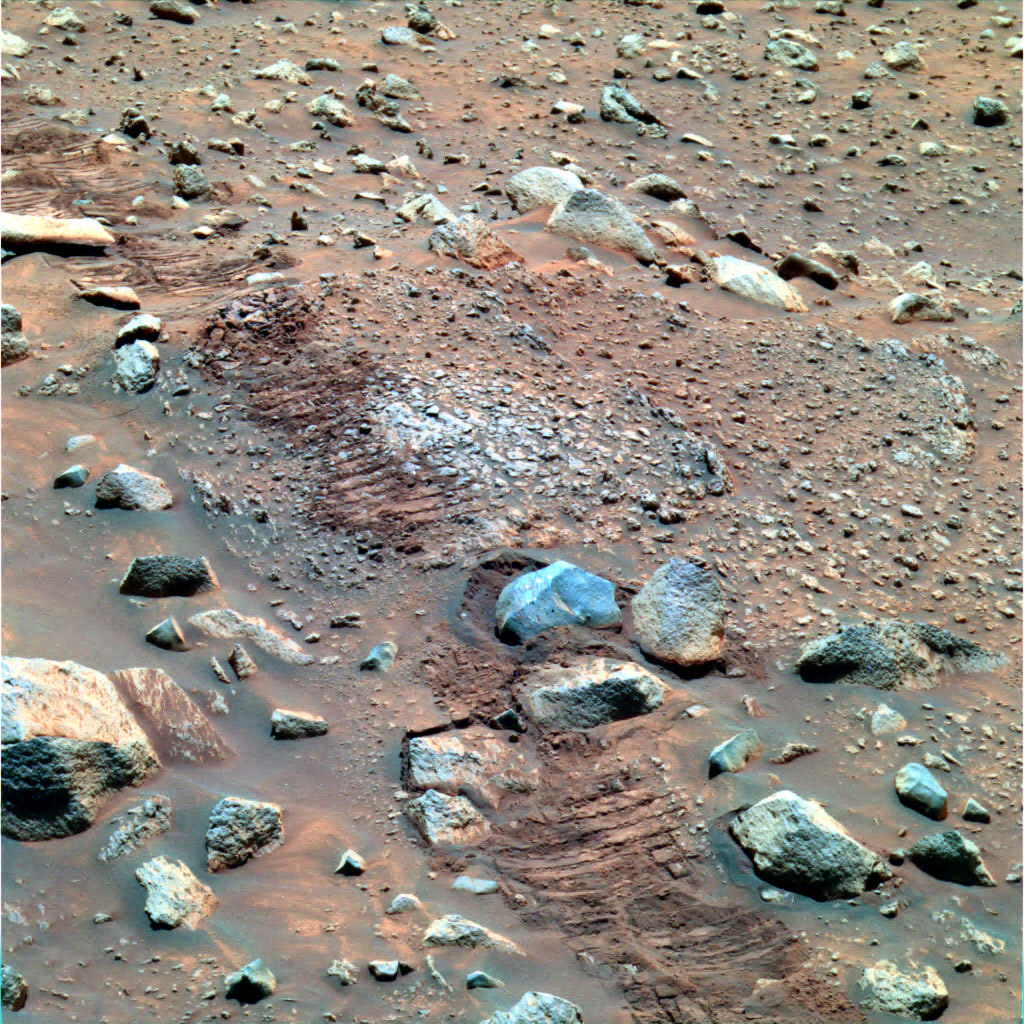 V dolech
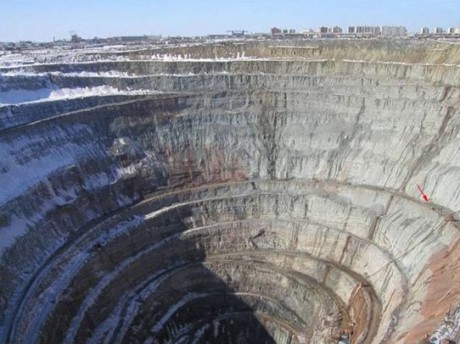 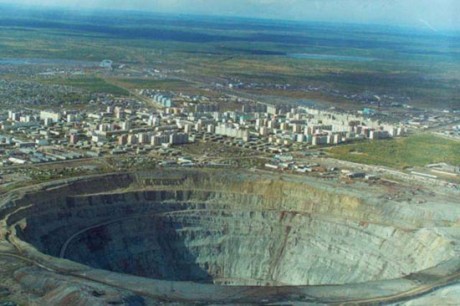 4C
- základní parametry, kterými jsou diamanty určovány :
cut - brus
carat - váha
color - barva
clarity - čistota
Clarity - čistota
- inkluze, praskliny a srůstové plochy
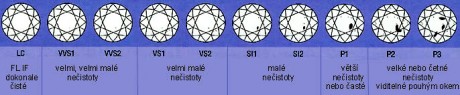 Color - barva
téměř jakékoli zbarvení: červené, modré, růžové, zelené a jiné jasné barvy
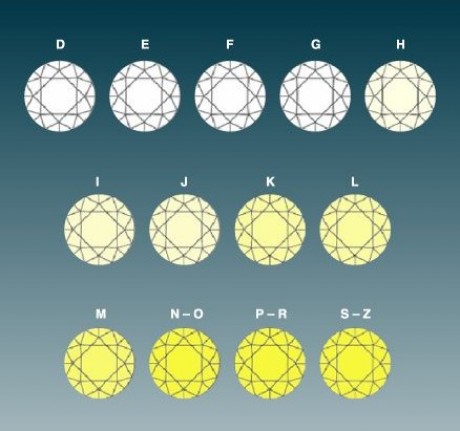 Carat - váha
Používá se jednotka metrický karát (ct)
1 ct = 200 mg = 0,2 g
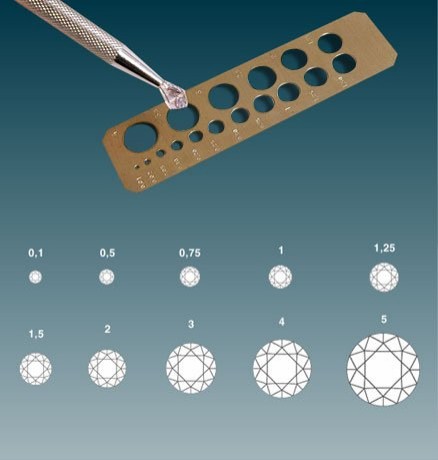 Cut - brus
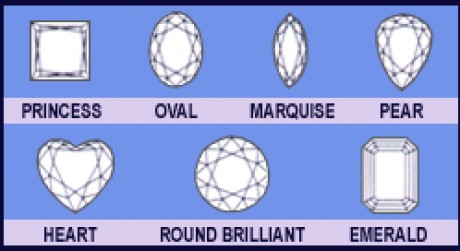 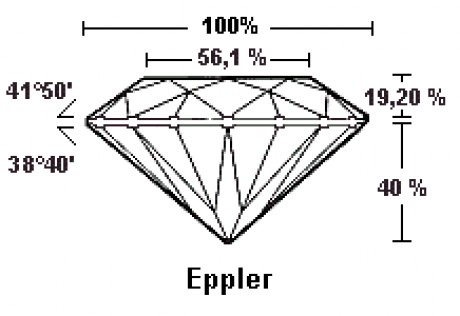 Brusný stroj
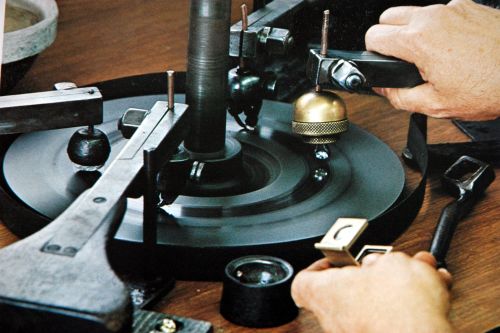 Trvalá investice
Nepodléhá módním trendům, každý rok se zvýší jeho hodnota v průměru o 3- 7%.
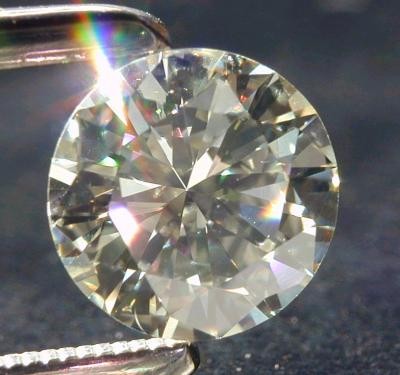 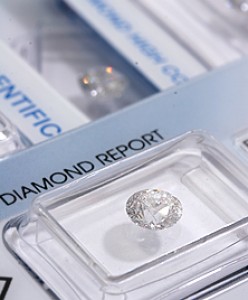 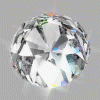 Pravost diamantu
Určení pomocí certifikátu (rodného listu drahokamu). Je vyhotovován znalcem z oboru gemologie a oceňování drahých kamenů.
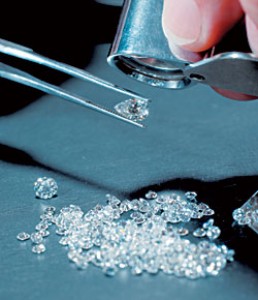 Největší diamant
Hvězda, bílý trpaslík v souhvězdí Kentaura, o hmotnosti 2 milionů trilionů kilogramů. 
Kus diamantu, který by měl 10 nonilionů karátů (číslo se 34 nulami na konci).
Největší pozemský diamant má 530 karátů. Nazývá se Africká hvězda a je součástí korunních klenotů v Anglii.
Největší diamant
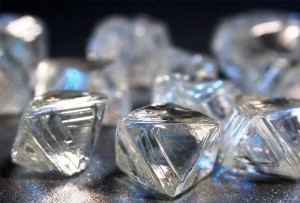 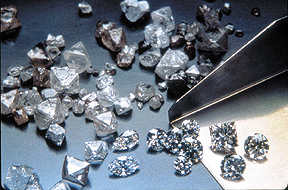 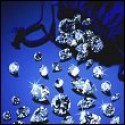 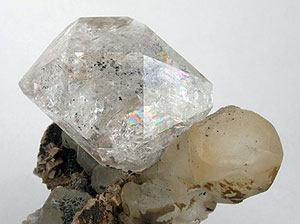 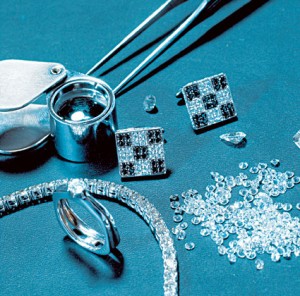 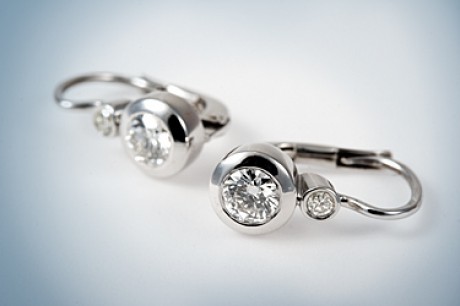 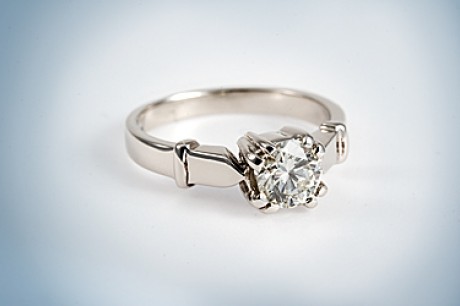 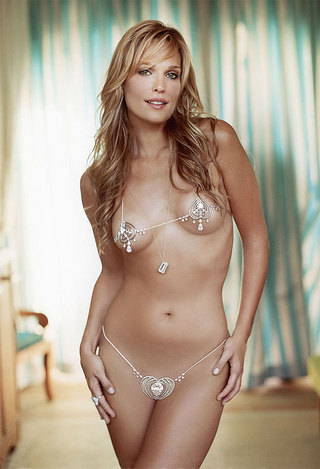